F#
B#
D#
E#
G#
A#
C#
F#maj7
E#maj7
G#maj7
B#maj7
D#maj7
A#maj7
C#maj7
F#maj9
E#maj9
G#maj9
B#maj9
D#maj9
A#maj9
C#maj9
F#m
E#m
G#m
B#m
D#m
A#m
C#m
F#m7
G#m7
B#m7
D#m7
E#m7
A#m7
C#m7
F#2
E#2
G#2
B#2
D#2
A#2
C#2
F#m9
E#m9
G#m9
B#m9
D#m9
A#m9
C#m9
F#7
E#7
G#7
B#7
D#7
A#7
C#7
F#9
E#9
G#9
B#9
D#9
A#9
C#9
F#(add 2)
G#(add 2)
E#(add 2)
B#(add 2)
D#(add 2)
A#(add 2)
C#(add 2)
F#sus
E#sus
G#sus
B#sus
D#sus
A#sus
C#sus
F#sus 2
E#sus 2
G#sus 2
B#sus 2
D#sus 2
A#sus 2
C#sus 2
F#dim
E#dim
G#dim
B#dim
D#dim
A#dim
C#dim
F#dim7
E#dim7
G#dim7
B#dim7
D#dim7
A#dim7
C#dim7
F#aug
E#aug
G#aug
B#aug
D#aug
A#aug
C#aug
F
B
D
E
G
A
C
Fmaj7
Emaj7
Gmaj7
Bmaj7
Dmaj7
Amaj7
Cmaj7
Fmaj9
Emaj9
Gmaj9
Bmaj9
Dmaj9
Amaj9
Cmaj9
Fm
Em
Gm
Bm
Dm
Am
Cm
Fm7
Em7
Gm7
Bm7
Dm7
Am7
Cm7
F2
E2
G2
B2
D2
A2
C2
Fm9
Em9
Gm9
Bm9
Dm9
Am9
Cm9
F7
E7
G7
B7
D7
A7
C7
F9
E9
G9
B9
D9
A9
C9
F(add 2)
E(add 2)
G(add 2)
B(add 2)
D(add 2)
A(add 2)
C(add 2)
Fsus
Esus
Gsus
Bsus
Dsus
Asus
Csus
Fsus 2
Esus 2
Gsus 2
Bsus 2
Dsus 2
Asus 2
Csus 2
Fdim
Edim
Gdim
Bdim
Ddim
Adim
Cdim
Fdim7
Edim7
Gdim7
Bdim7
Ddim7
Adim7
Cdim7
Faug
Eaug
Gaug
Baug
Daug
Aaug
Caug
Fb
Bb
Db
Eb
Gb
Ab
Cb
Fbmaj7
Ebmaj7
Gbmaj7
Bbmaj7
Dbmaj7
Abmaj7
Cbmaj7
Fbmaj9
Ebmaj9
Gbmaj9
Bbmaj9
Dbmaj9
Abmaj9
Cbmaj9
Fbm
Ebm
Gbm
Bbm
Dbm
Abm
Cbm
Fbm7
Ebm7
Gbm7
Bbm7
Dbm7
Abm7
Cbm7
Fb2
Eb2
Gb2
Bb2
Db2
Ab2
Cb2
Fbm9
Ebm9
Gbm9
Bbm9
Dbm9
Abm9
Cm9
Fb7
Eb7
Gb7
Bb7
Db7
Ab7
Cb7
Fb9
Eb9
Gb9
Bb9
Db9
Ab9
Cb9
Fb(add 2)
Eb(add 2)
Gb(add 2)
Bb(add 2)
Db(add 2)
Ab(add 2)
Cb(add 2)
Fbsus
Ebsus
Gbsus
Bbsus
Dbsus
Absus
Cbsus
Fbsus 2
Ebsus 2
Gbsus 2
Bbsus 2
Dbsus 2
Absus 2
Cbsus 2
Fbdim
Ebdim
Gbdim
Bbdim
Dbdim
Abdim
Cbdim
Fbdim7
Ebdim7
Gbdim7
Bbdim7
Dbdim7
Abdim7
Cbdim7
Fbaug
Ebaug
Gbaug
Bbaug
Dbaug
Abaug
Cbaug
Song Title
Song ID: 0000
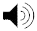 Intro
Verse 1
xx
xx
xx
xx
xx
xx
Chorus 1
xx
xx
xx
xx
xx
xx
Verse 2
xx
xx
xx
xx
xx
xx
Chorus 2
xx
xx
xx
xx
xx
xx
Eb
Ab
E
Bbm7
You’re out beyond the furthest morning star close enough to hold me in Your  arm
Bridge
xx
xx
xx
xx
xx
xx
Verse 3
xx
xx
xx
xx
xx
xx
Chorus 3
xx
xx
xx
xx
xx
xx
Vamp
xx
xx
xx
xx
xx
xx
Close
xx
xx
xx
xx
xx
xx